AstmiBörn og unglingar
Helga Elídóttir
Barnalæknir
Sérfræðingur í ofnæmis- og lungnasjúkdómum barna
18 mánaða stelpa
Hjálpar Ventolin eitthvað ?
Trigerrar?
Áhættuþættir?
Vöxtur og þroski?
Sýkingar?
Hvað eigum við að gera ?
Hósti í 6 vikur
Sefur illa
Hóstar v áreynslu
Prófað Ventolin púst en hóstar samt áfram
Hvað er mikilvægt í sögunni?
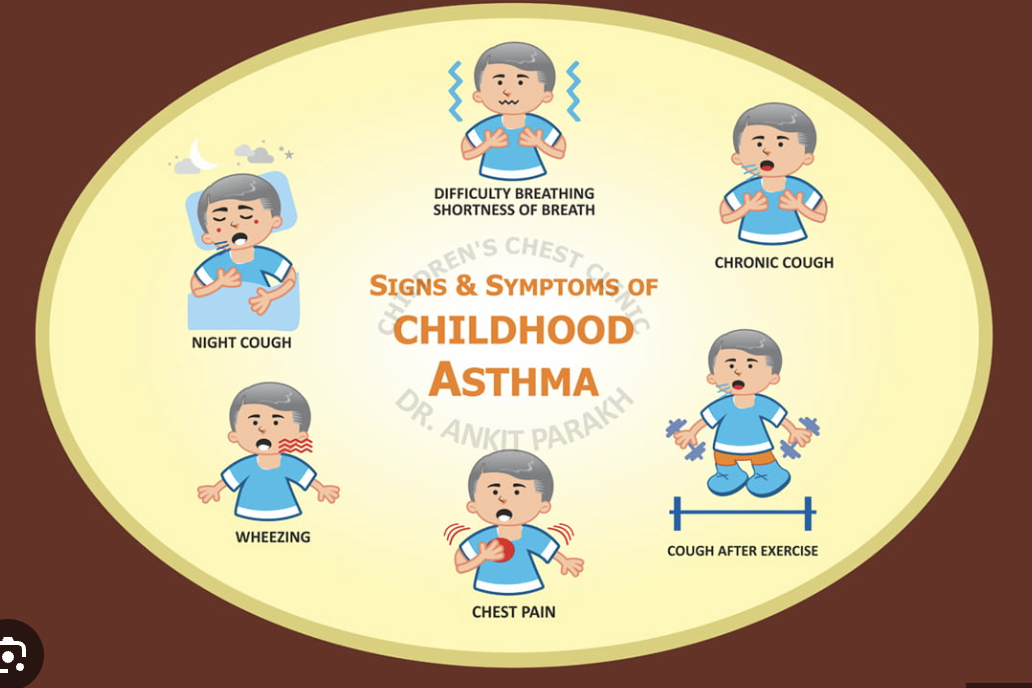 Hvenær
Mynstur
Triggerar
Nætur
Hvæs
Áreynsla/kuldi
Þreyta
Nætursvefn
Greining astma er klínísk greining
Sjúkrasagan er lang mikilvægust
Skoða fyrri komur
Fylgja eftir og endurmeta
Astmi er síbreytilegur
5 ára strákur
Astmi 
Ofnæmi fyrir köttum og eggjum
Exem
Tekur Flixotide 125 1x2 og Ventolin 1x2, eykur skammta við veikindi
Virkar ekki vel. Alltaf slæmur. Margar versnanir.
Hvernig gengur ?
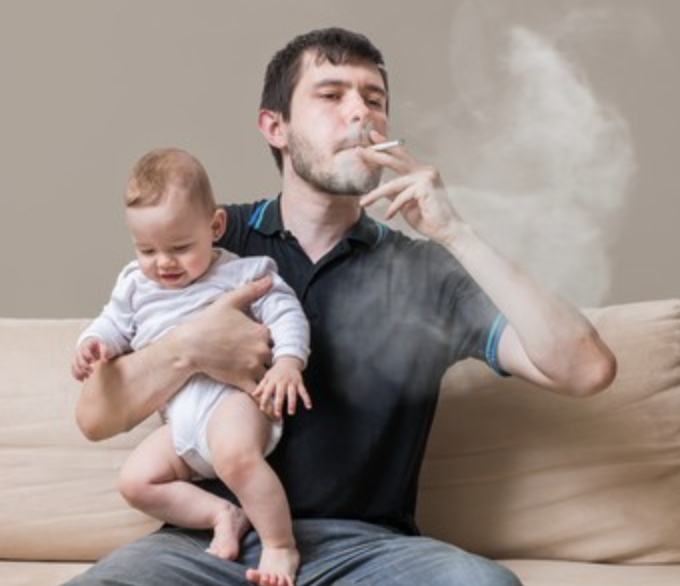 Triggerar
Sýna hvernig púst er tekið (rifja upp!)
Önnur einkenni
Nefeinkenni 
Bráðakomur
Steragjafir
Innlagnir
Sýkingar
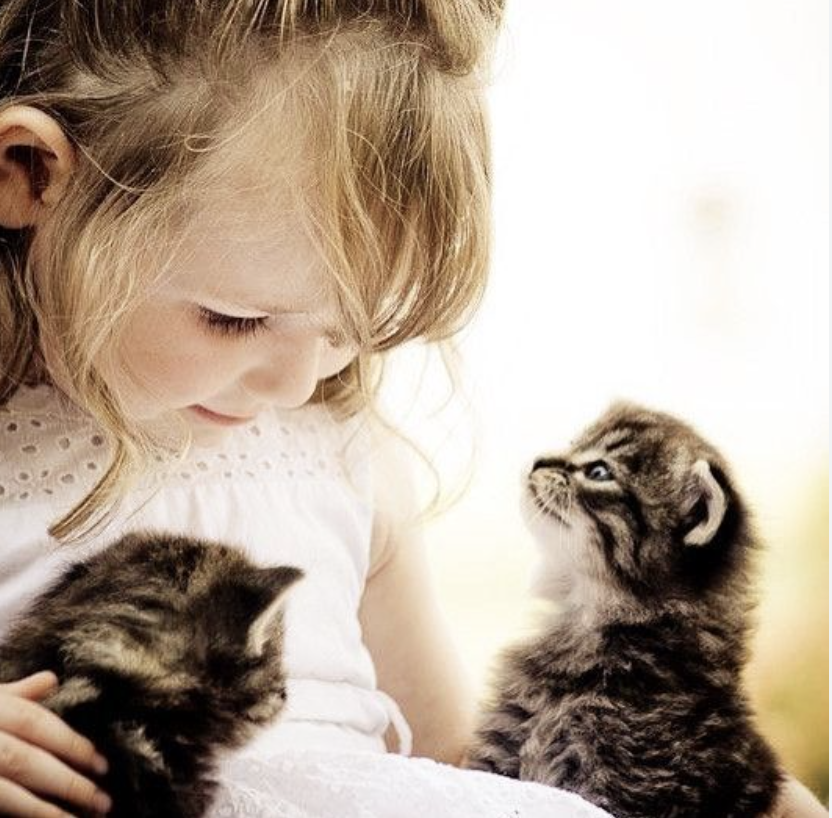 Hvernig astmi?
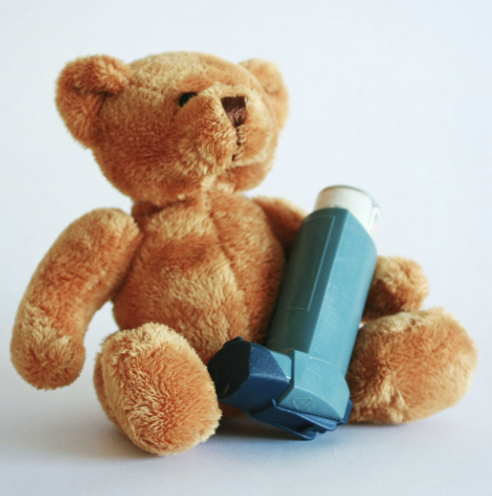 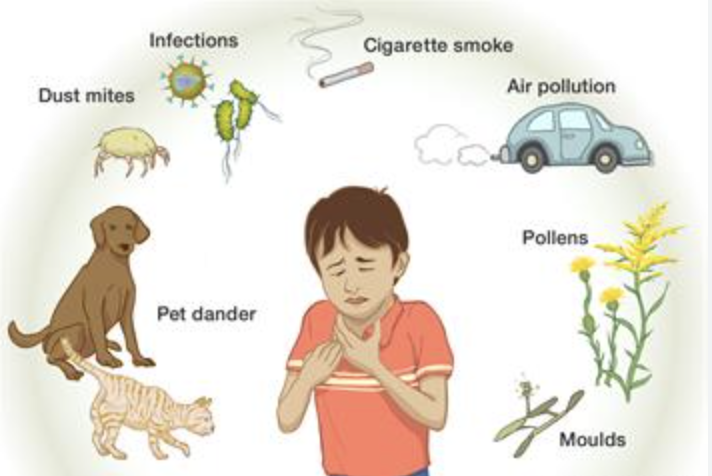 Barnaastmi


Ofnæmisastmi


Áreynsluastmi?
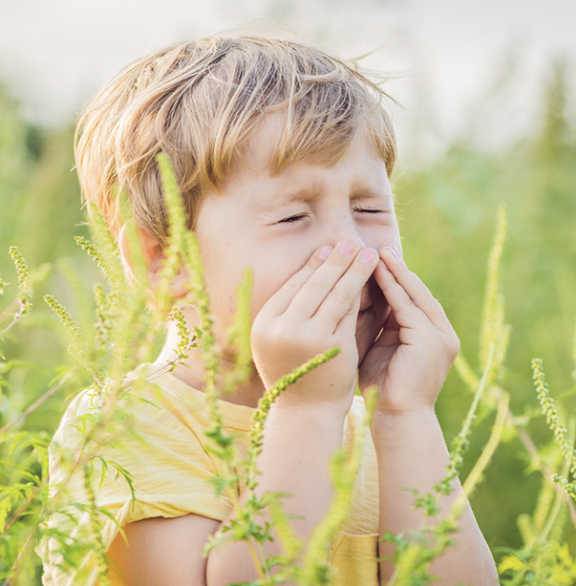 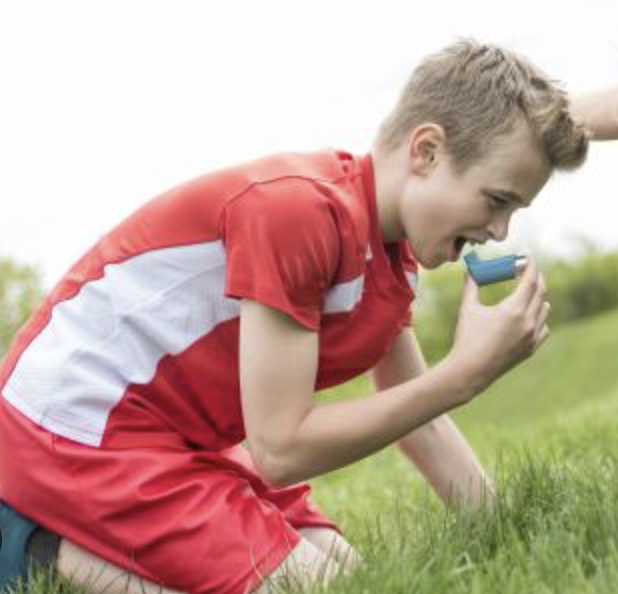 Blandaður astmi
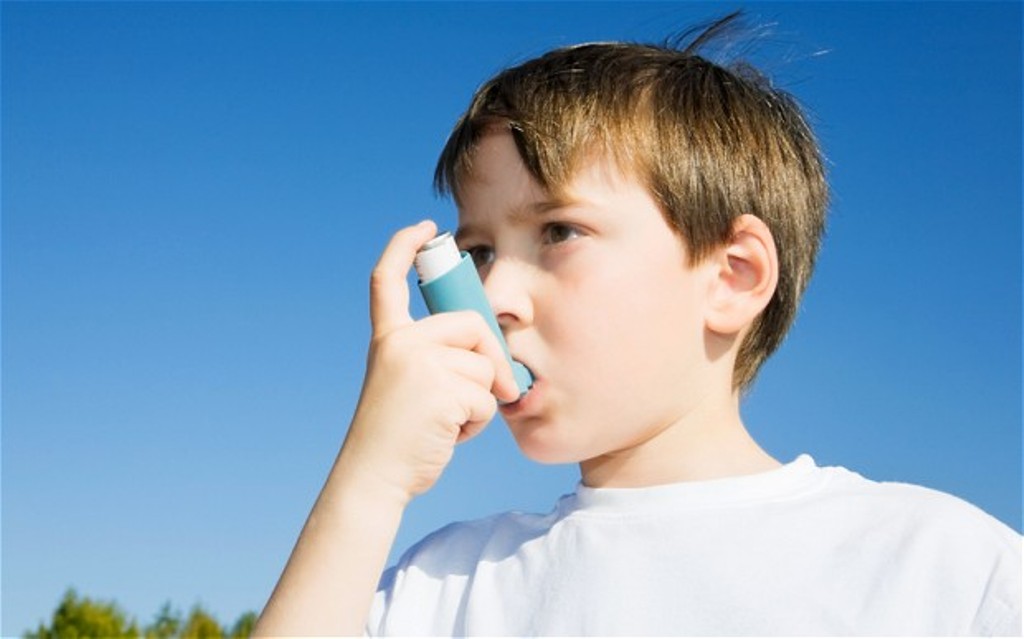 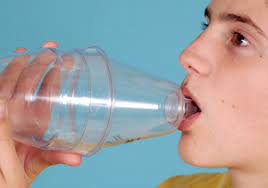 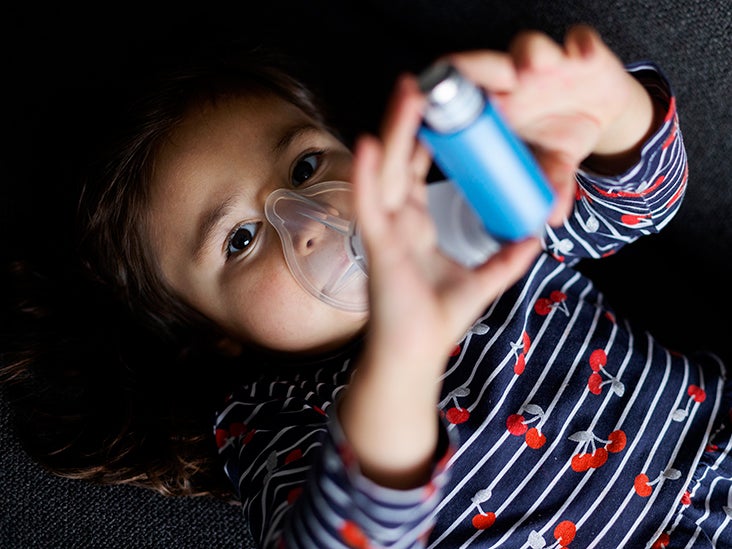 Pústin
0-4 ára spacer með maska
4-7/8 ára spacer án maska

ALDREI spray án spacer

Discus/duftform einungis ef öruggt að það gangi

Bakka aftur í spacer ef þarf td v versnun
Þurfum við Spirometry /PEF / FeNO ?
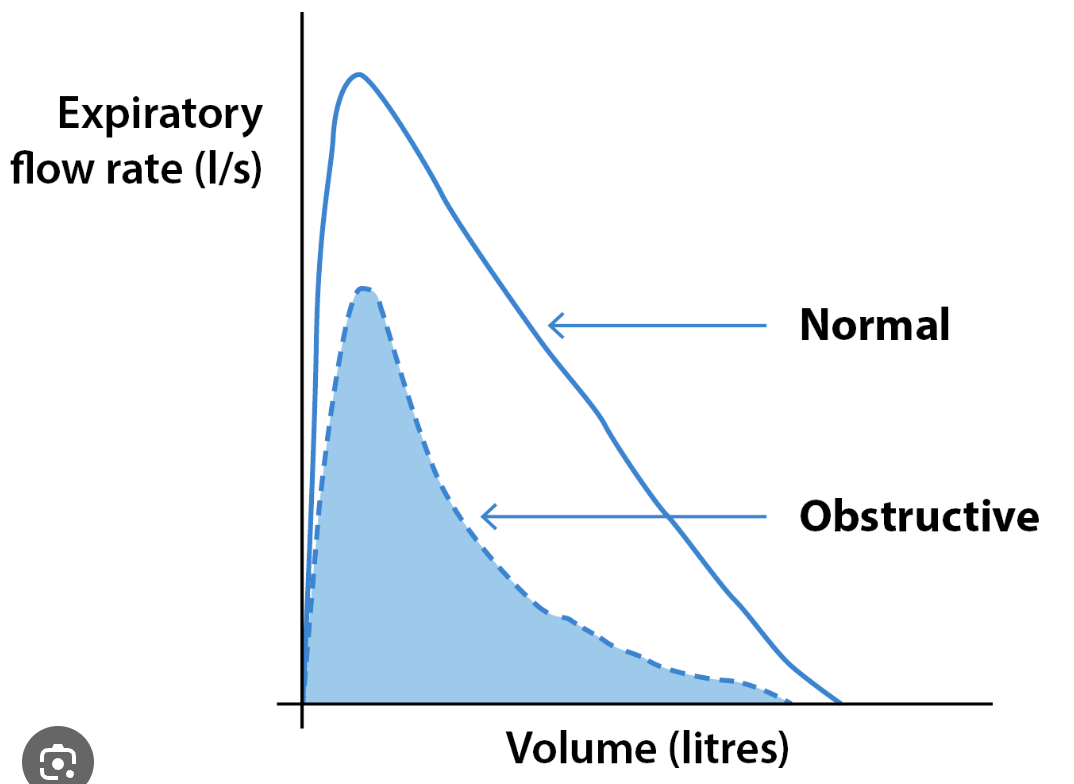 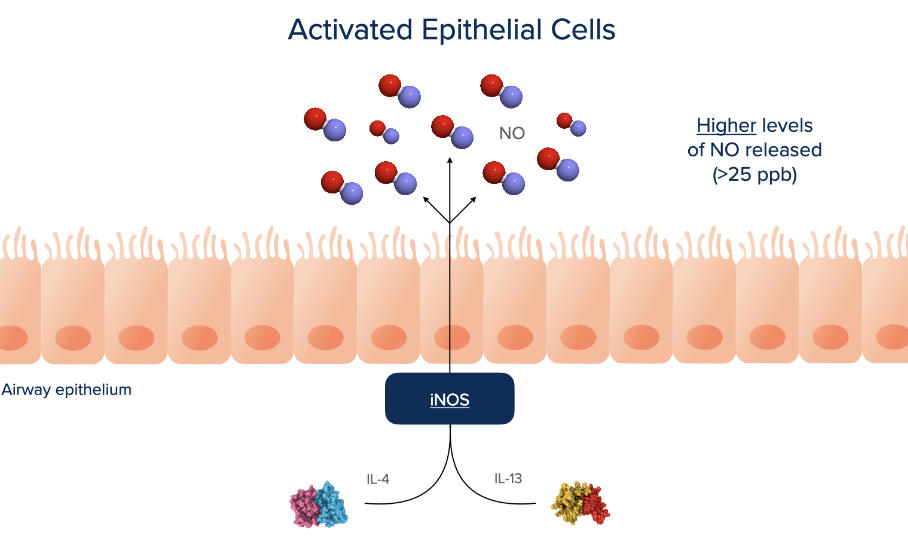 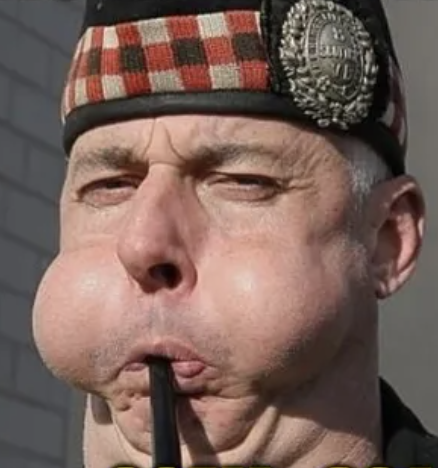 Spíran
Blásarinn
Hvetjarinn
Gott skap
Þolinmæði
Peppari
Ákveðin(n)
Tæknitröll
Æfingin skapar….
Í stuði
Ekki í of miklu stuði
Ekki of ung(ur)
(Ekki unglingur)
Gleymt pústunum
….Meistarann
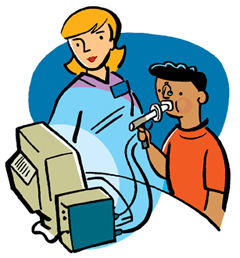 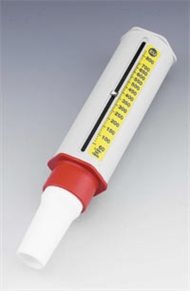 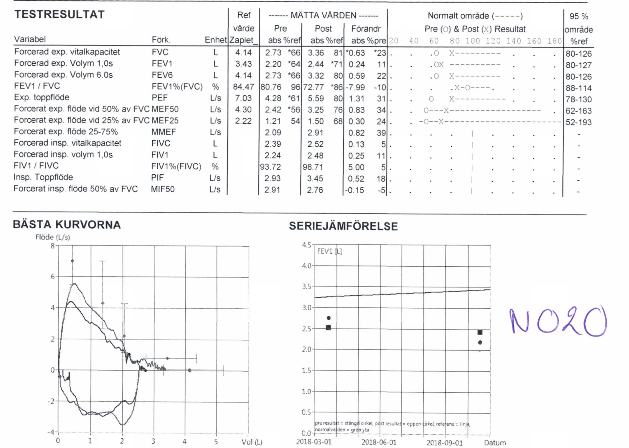 Rannsóknir
Rannsóknir
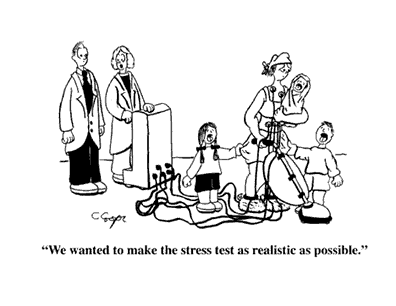 FeNO
Oscillometry
Áreynsluspirometria
10-12% breyting
Berkjuáreytipróf
15-20% breyting
Myndgreining
Ofnæmispróf